Symbolic analysis and numerical analysis
王乐平
2023.09.26
CONTENT
What is Symbolic analysis?
What is Numerical analysis?
Some cases
What is Symbolic analysis?
Symbolic analysis
What is Numerical analysis?
Numerical analysis
数值分解即对具体矩阵求分解，到这里我们才会用到原矩阵的数值（符号分解只关心原矩阵的非零元位置），数值分解的方法通常包括：
Up-looking Cholesky
Left-looking Cholesky
Right-looking Cholesky
Up-looking Cholesky
Left-looking Cholesky
Right-looking Cholesky
Some cases
You can run it by yourself.
The case is in:
/home/lpwang/work/cholesky_demo_template
Code brief review
run.sh:
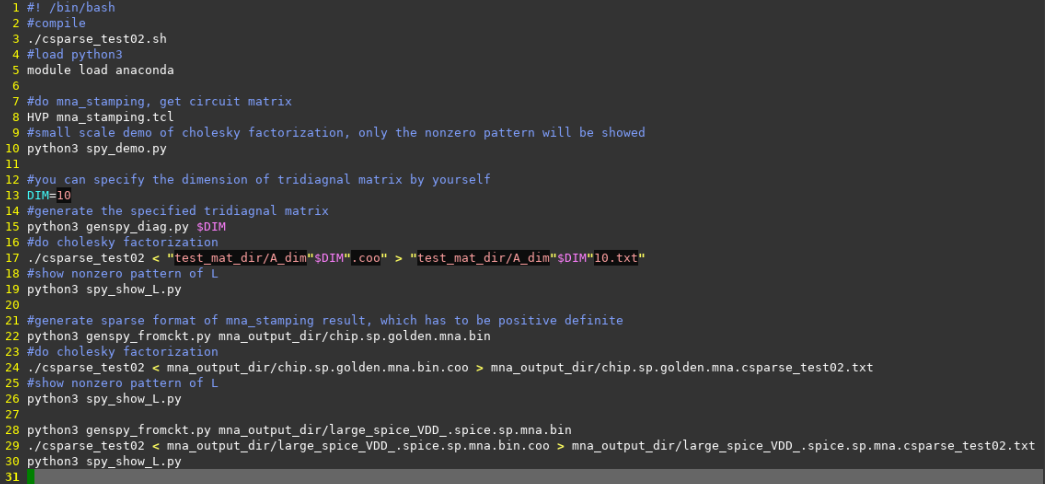 spy_demo.py
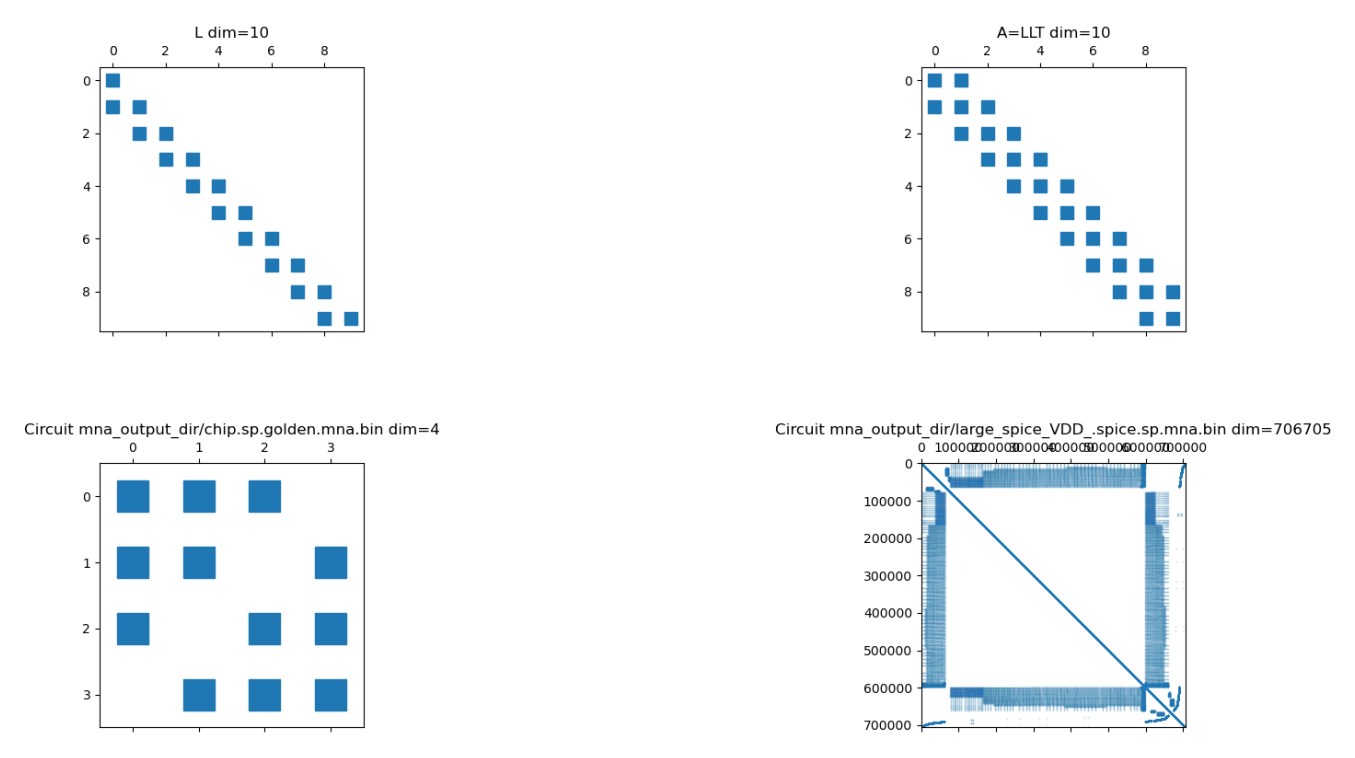 Small L
A=LLT
Nonzero pattern of small circuit mna
Nonzero pattern of large circuit mna
Cholesky factorization of specified dimension
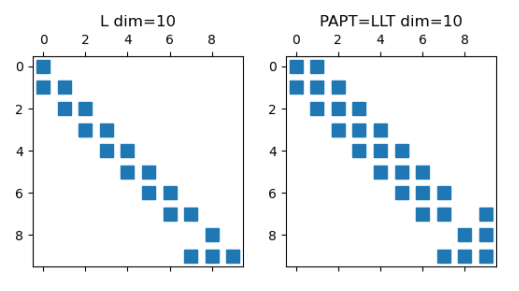 Cholesky factorization of small circuit mna
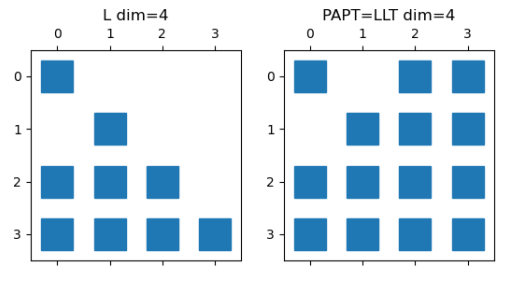 Cholesky factorization of large circuit mna
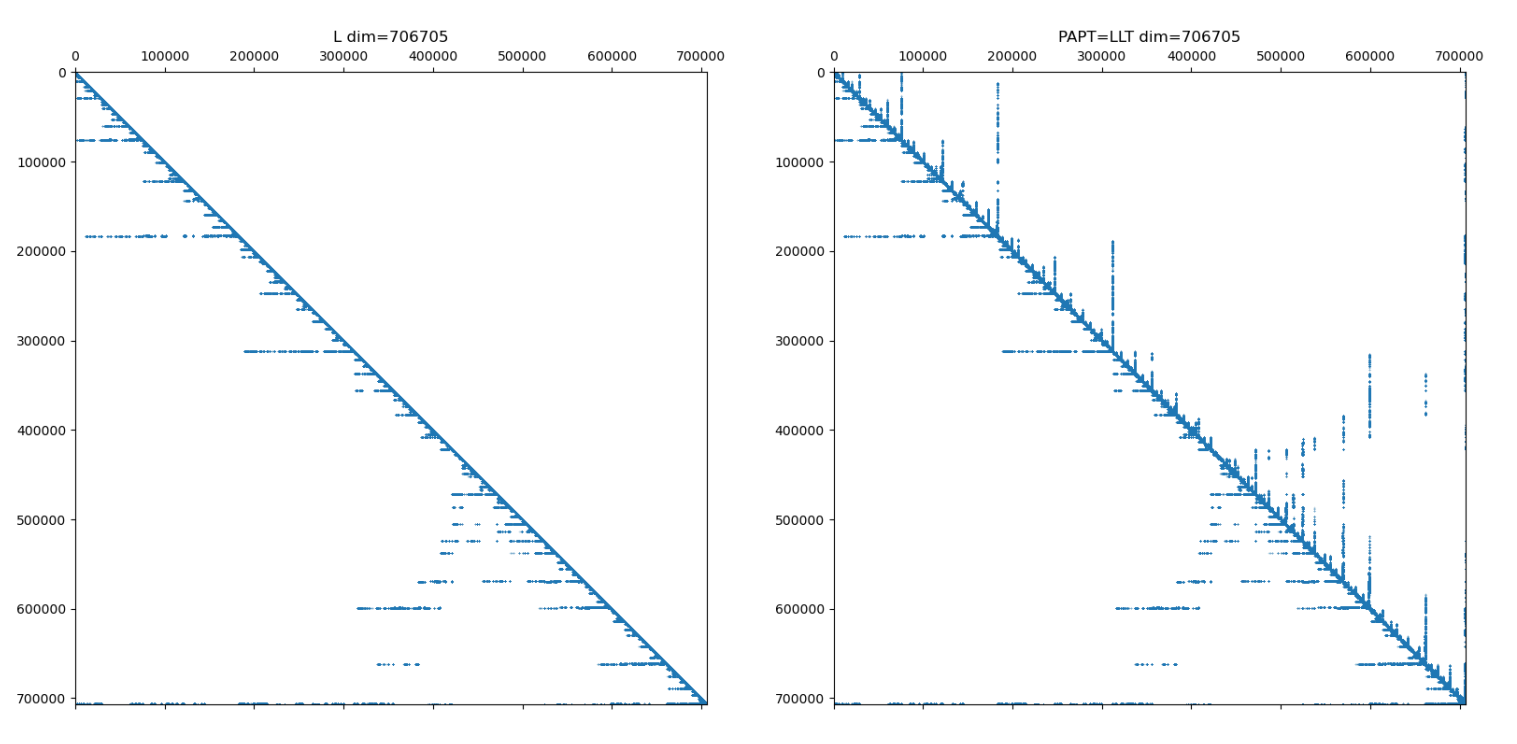 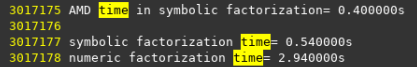